Transparent Checkpoint of Closed Distributed Systems inEmulab
Anton Burtsev, Prashanth Radhakrishnan, 
Mike Hibler, and Jay Lepreau

University of Utah, School of Computing
[Speaker Notes: Thank you <>, good morning everyone. This is the talk about extending Emulab with the more control over execution of a distributed system it runs. We implement transparent checkpoint  of a computer network -- transparent in a way that Emulab experiment never learns it is checkpointed (of course unless it really tries to check this). This way we can control execution of the network at a fine granularity, while ensuring fidelity of performance results based on transparency. 

=================================================

ToDo: Closed nature of the system… how well this should be explained

ToDo: experiments about delays

ToDo: animations: 
  - Emulab
  - Checkpoint essentials +
  - Lamport checkpoint 
Challenges
  - Atomicity of checkpoint +
  - Synchronization
  - Delay bandwidth packets
Solution
  - Temporal firewall
  - Delay nodes checkpoint
  - Disk]
Emulab
Public testbed for network experimentation
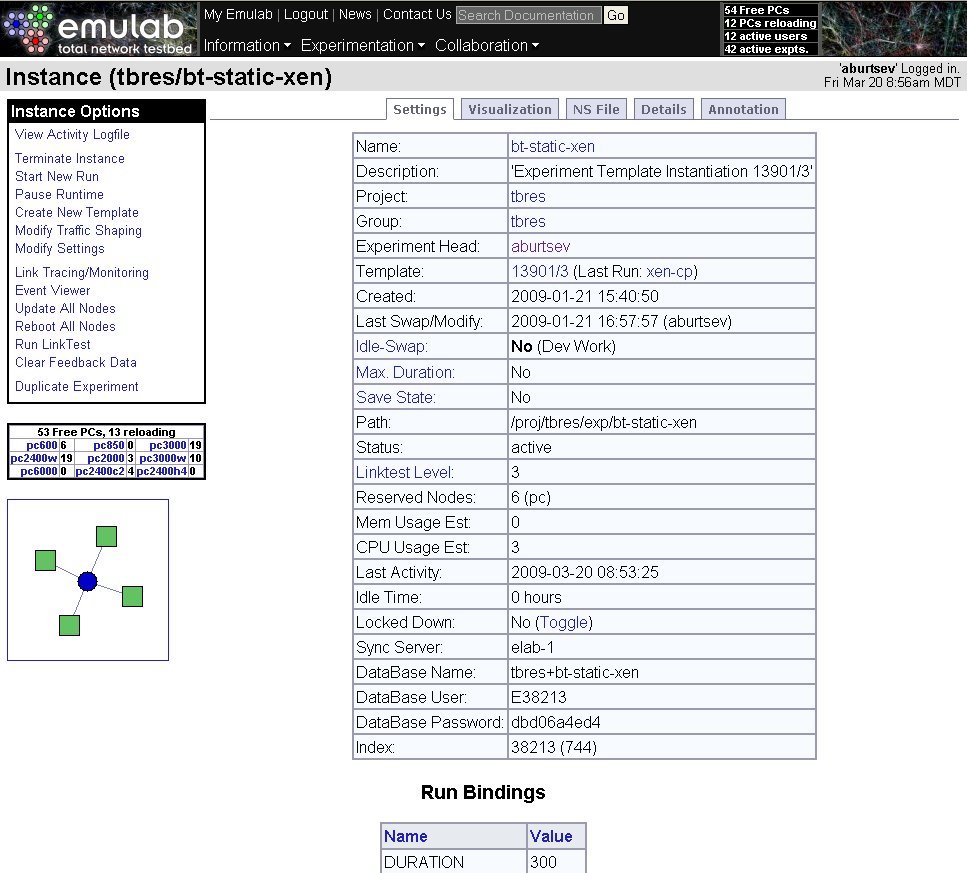 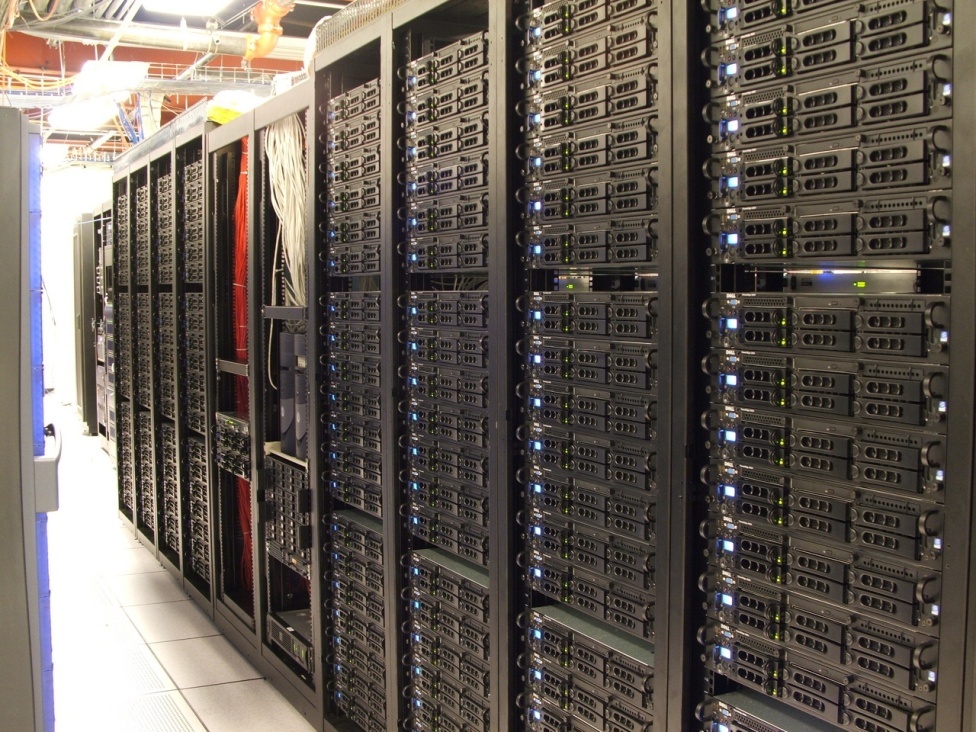 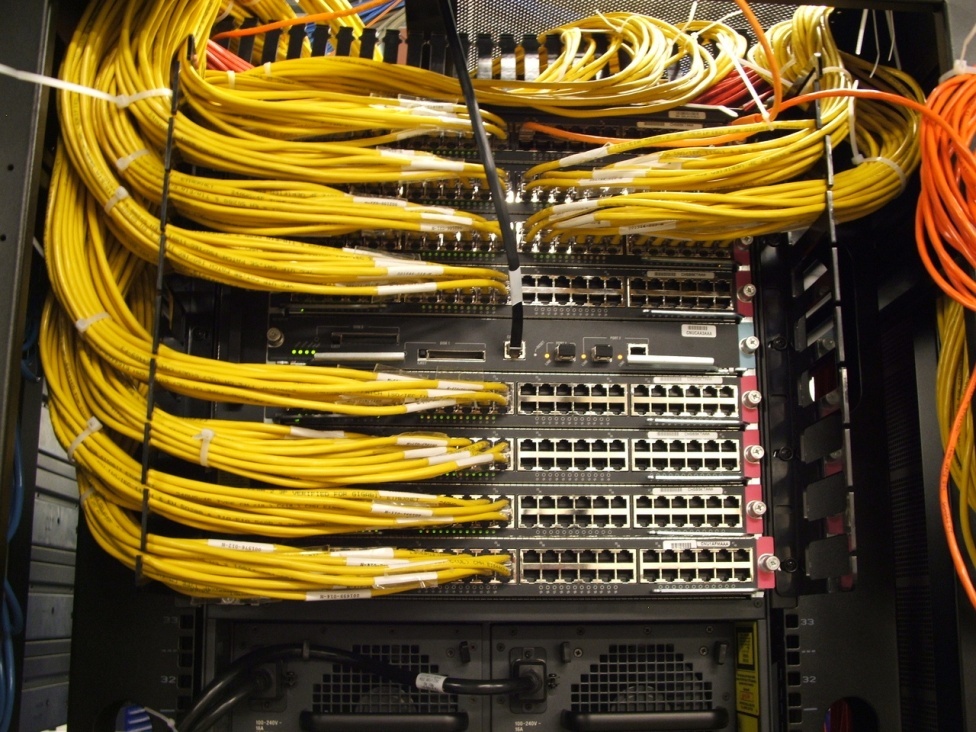 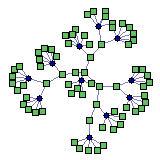 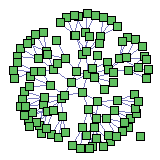 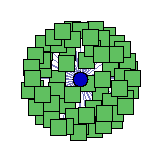 Complex networking experiments within minutes
2
[Speaker Notes: For those of you who don’t know, Emulab is a piece of art. It is no question. Emulab is a public testbed for network experimentation. It is 

- 300 machines in a single room
- Powerful switching infrastructure
- Control interface to configure and run experiments, 
And as a result Emulab is a tool to conduct complex networking experiments within minutes. 

=====================================


 300 machines <A picture of a testbed>
 switching infrastructure <switches?>
 interface to configure and run experiments <A picture of an interface>
 Complex networking experiments within minutes <Substituted by a complex experiment shot from the web,>
 And by a logical view from the paper? => most probably next slide]
Emulab — precise research tool
Realism: 
Real dedicated hardware
Machines and networks
Real operating systems
Freedom to configure any component of the software stack
Meaningful real-world results
Control:
Closed system
Controlled external dependencies and side effects
Control interface
Repeatable, directed experimentation
3
[Speaker Notes: To be a precise research tool, Emulab is built around two main principles realism and control of experimentation. 

…. As a result Emulab ensures that experimental results are similar to like production environments to a fine level of detail.

 Control is the way to extract information from your experiments, i.e. obtain meaningful results …  Control provides a way to conduct repeatable, directed experimentation

===============================================


 Emulab is design to be a precise research tool, i.e. it not only provides assistance in experimentation making it faster, it ensures that experimental results are similar to like production environments to a fine level of detail. 

Emulab is built around two main principles realism and control of experimentation

 Realism 

 Control interface (I removed this bullet, bring back?): 
 Control interface to guide experimentation
<… something has to improve this argument>]
Goal: more control over execution
Stateful swap-out
Demand for physical resources exceeds capacity
Preemptive experiment scheduling
Long-running 
Large-scale experiments
No loss of experiment state

Time-travel
Replay experiments
Deterministically or non-deterministically
Debugging and analysis aid
4
[Speaker Notes: We want more control over experiment execution. At the moment Emulab allows you to set up initial conditions and re-launch the experiment, however after that the ball is rolling, you can’t suspend, preempt, rollback or replay the execution. 

Two specific forms of control motivate this work: stateful swapout and time-travel. 


 The more control you have the more information you can extract out of experiment. 

There is always a tension between control and realism – the more control you have the more information you can extract out of experiment, but control often hurts realism – full simulation allows to stop experiment at any point of time, but it’s not clear how meaningful your results are comparing to a real hardware. 

 We want more control over execution
To conduct more meaningful experiments

 SS 
   Demand for physical resources exceeds capacity
   Primitive form of time-sharing

- TT
    - Time-travel in Emulab allows a user to preserve the execution of an experiment and later, if desired, play it forward from any point   in time that the experimenter deems interesting.  
   - For example, if a feature begins to develop only after a certain period of time or develops randomly within the run, time-travel would allow continuation of the experiment around the points of interest.   
 Similarly, if a phenomenon is observed mid-way through an experiment run and the user wants to understand the circumstances under which it occurs, it is possible to restart the run from a point just before the appearance of the phenomenon. 
 The user could revisit the point of appearance many times, each time with a different
set of environmental conditions.


- Here it’s not clear how both rely on transparency of distr. checkpoint? True?]
Challenge
Both controls should preserve fidelity of experimentation
Both rely on transparency of distributed checkpoint
5
Transparent checkpoint
Traditionally, semantic transparency:
Checkpointed execution is one of the possible correct executions

What if we want to preserve performance correctness? 
Checkpointed execution is one of the correct executions closest to a non-checkpointed run

Preserve measurable parameters of the system
CPU allocation
Elapsed time
Disk throughput
Network delay and bandwidth
6
[Speaker Notes: What do we mean by transparency of the checkpoint? Traditionally, the checkpoint preserves semantic transparency, in other words, checkpointed execution of a system is one of the possible non-faulty executions, again in other words you don’t see functional anomalies. 

For us however, semantic correctness is not enough, …..
We want to preserve performance  correctness, in other words we want checkpointed execution to be as much close as possible to a non-checkpointed normal run. We want to preserve all measurable parameters of the system.]
Traditional view
Local case
Transparency = smallest possible downtime
Several milliseconds [Remus]
Background work
Harms realism

Distributed case
Lamport checkpoint
Provides consistency
Packet delays, timeouts, traffic bursts, replay buffer overflows
7
[Speaker Notes: OK, what is wrong with traditional checkpoints and why they are not transparent enough? Traditionally, in local case checkpoint techniques are aimed on optimizing the checkpoint downtime. And it can be reduced to an order of several milliseconds. The price for that is however the background work needed to pre-copy or copy-on-write the state of a checkpointed system. Essentially, pusshing this to an extream your can say that the system never leaves the checkpoint, blurring the edge between the checkpoint and logging. It’s perfectly fine for many setups. We however believe it hurts realism too much. 

In a distributed case checkpoint traditionally aimed to preserve consistency. To avoid anomalies and ensure that messages between the nodes never cross the checkpoint edge, the checkpoint algorithm logs and replays all messages being in flight at the moment of checkpoint. Turns out that the message replay is a very dangerous approach easily leading to packet delays, timeouts, traffic bursts and buffer overflows caused by unexpected packets coming from the replay logs.  

================================================

Lamport checkpoint – non-coordinated consistent distributed checkpoint

Background work
 Pre-copy and copy-on-write checkpoint state
 Almost logging]
Main insight
Conceal checkpoint from the system under test
But still stay on the real hardware as much as possible

“Instantly” freeze the system
Time and execution
Ensure atomicity of checkpoint
Single non-divisible action 

Conceal checkpoint by time virtualization
8
[Speaker Notes: - Here I guess I can include this spectrum slide --]
Contributions
Transparency of  distributed checkpoint
Local atomicity 
Temporal firewall 

Execution control mechanisms for Emulab
Stateful swap-out
Time-travel

Branching storage
9
[Speaker Notes: Here I guess I can include this spectrum slide – 

Thin layer of execution control inside Linux kernel]
Challenges and implementation
10
Checkpoint essentials
State encapsulation 
Suspend execution
Save running state of the system
Virtualization layer
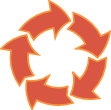 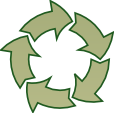 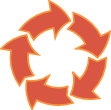 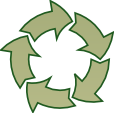 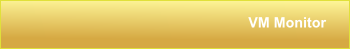 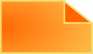 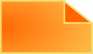 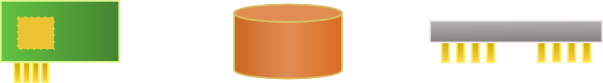 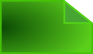 11
[Speaker Notes: TODO:
turn the jobs green]
Checkpoint essentials
State encapsulation 
Suspend execution
Save running state of the system
Virtualization layer
Suspends the system
Saves its state
Saves in-flight state
Disconnects/reconnects to the hardware
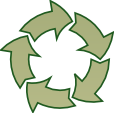 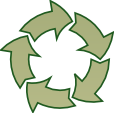 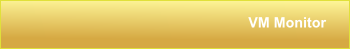 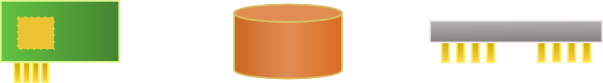 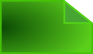 12
First challenge: atomicity
Permanent encapsulation is harmful
Too slow
Some state is shared

Encapsulated upon checkpoint

Externally to VM
Full memory virtualization
Needs declarative description of  shared state

Internally to VM
Breaks atomicity
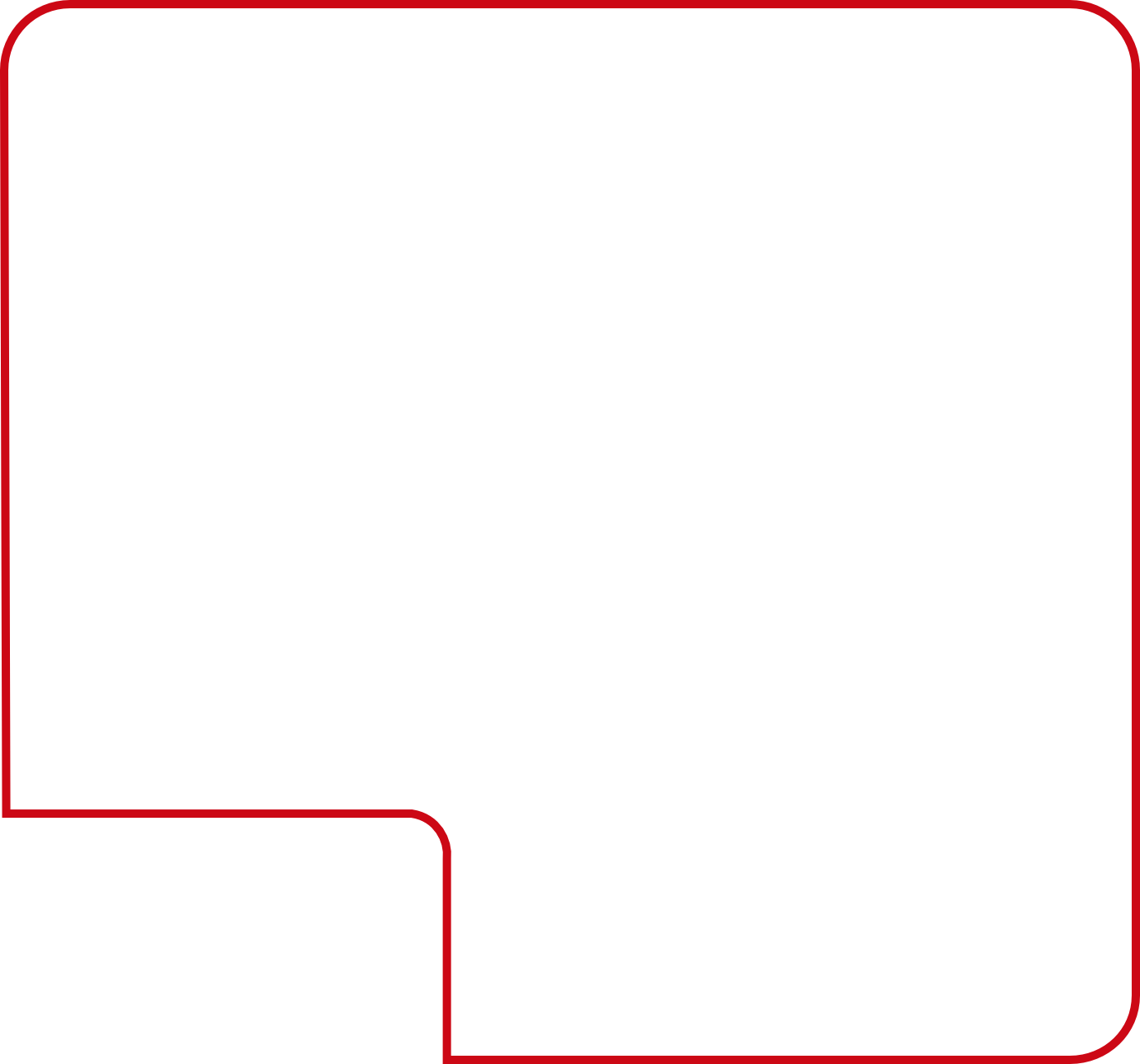 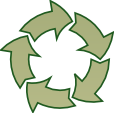 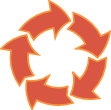 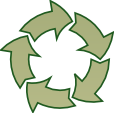 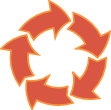 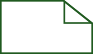 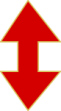 ?
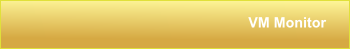 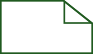 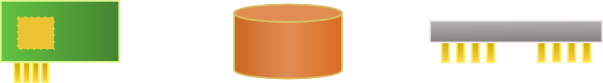 13
[Speaker Notes: This is very surprising that VM checkpoint is not atomic

An atomic operation in computer science refers to a set of operations that can be combined so that they appear to the rest of the system to be a single operation with only two possible outcomes: success or failure.]
Atomicity in the local case
Temporal firewall
Selectively suspends execution and time
Provides atomicity inside the firewall
Execution control in the Linux kernel
Kernel threads
Interrupts, exceptions, IRQs
Conceals checkpoint 
Time virtualization
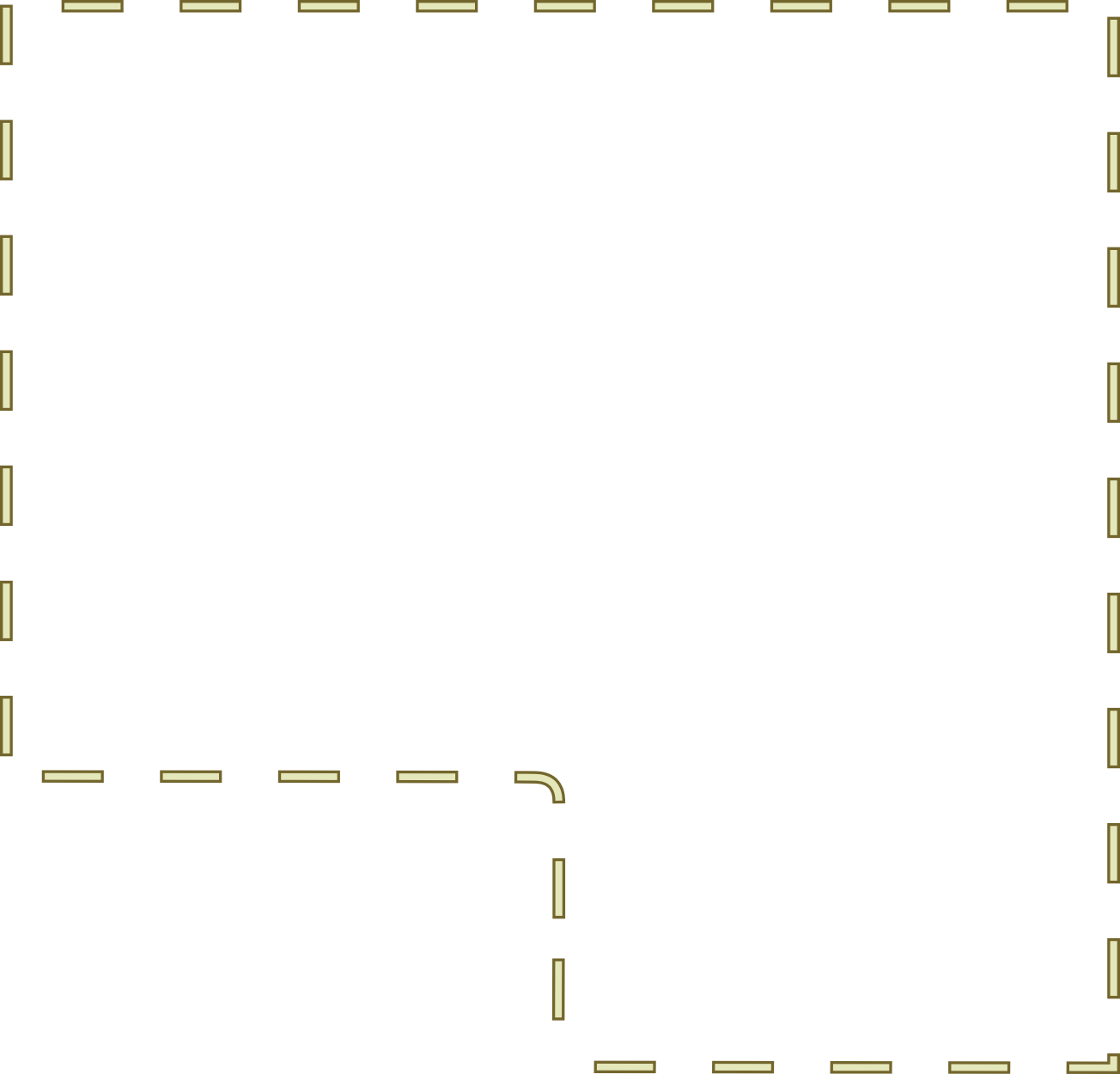 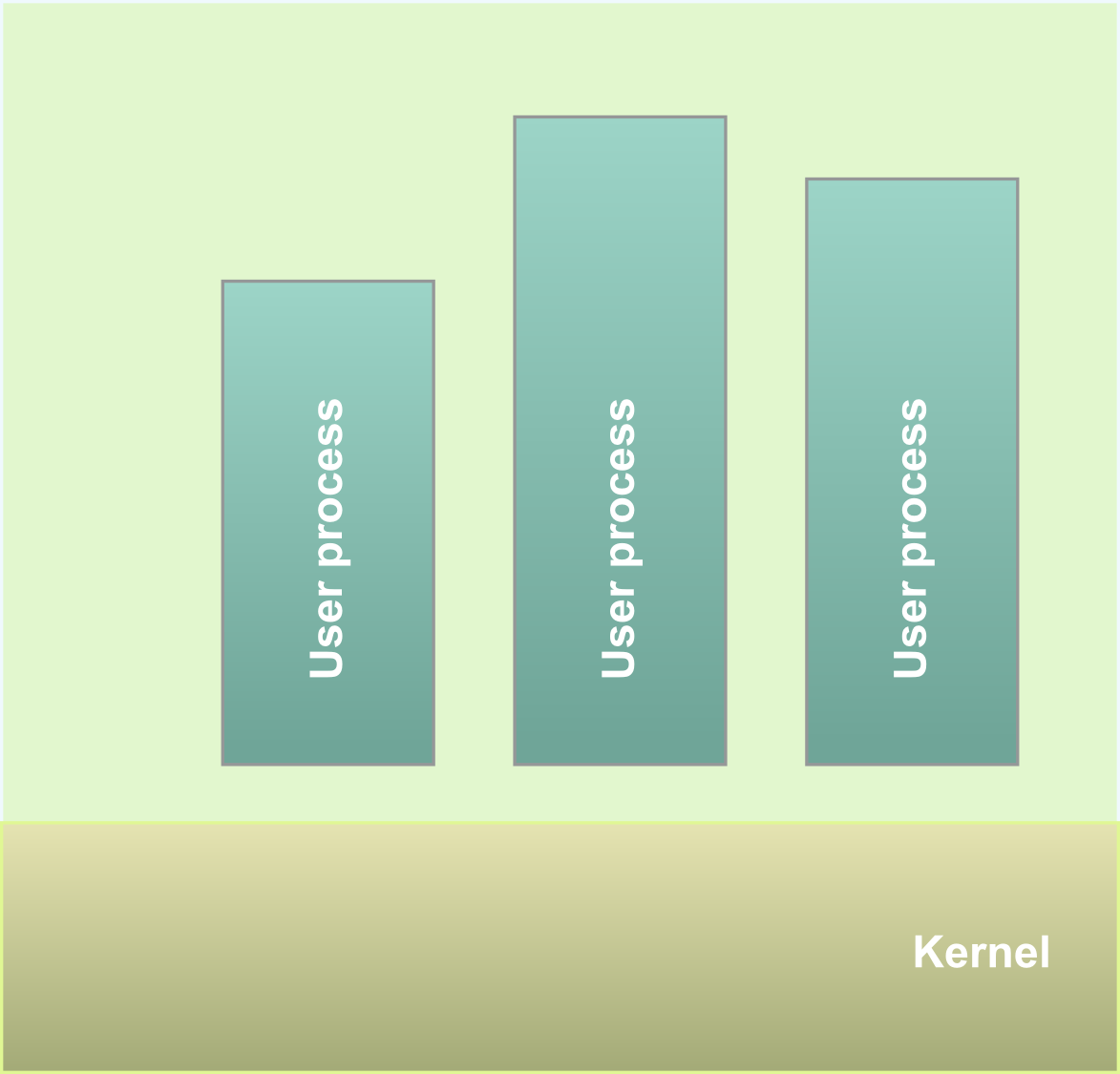 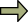 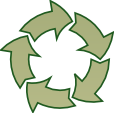 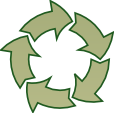 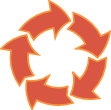 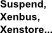 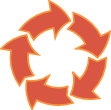 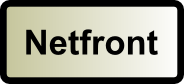 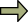 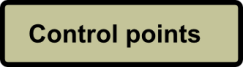 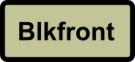 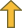 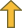 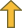 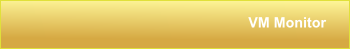 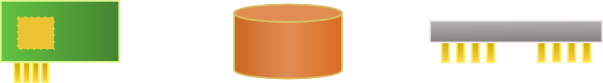 14
Second challenge: synchronization
Lamport checkpoint
No synchronization
System is partially suspended

Preserves consistency 
Logs in-flight packets

Once logged it’s impossible to remove

Unsuspended nodes
Time-outs
???
$%#!
Timeout
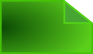 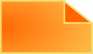 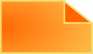 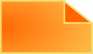 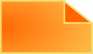 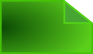 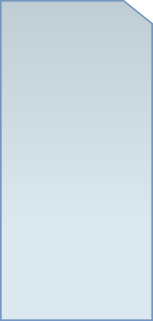 15
[Speaker Notes: ToDo: replay situation – show what’s going on during replay – on a zero delay network the packet has to wait for replay log

- After checkpoint new packets wait for replay to complete
- Experience delays]
Synchronized checkpoint
Synchronize clocks across the system

Schedule checkpoint 

Checkpoint all nodes at once

Almost no in-flight packets
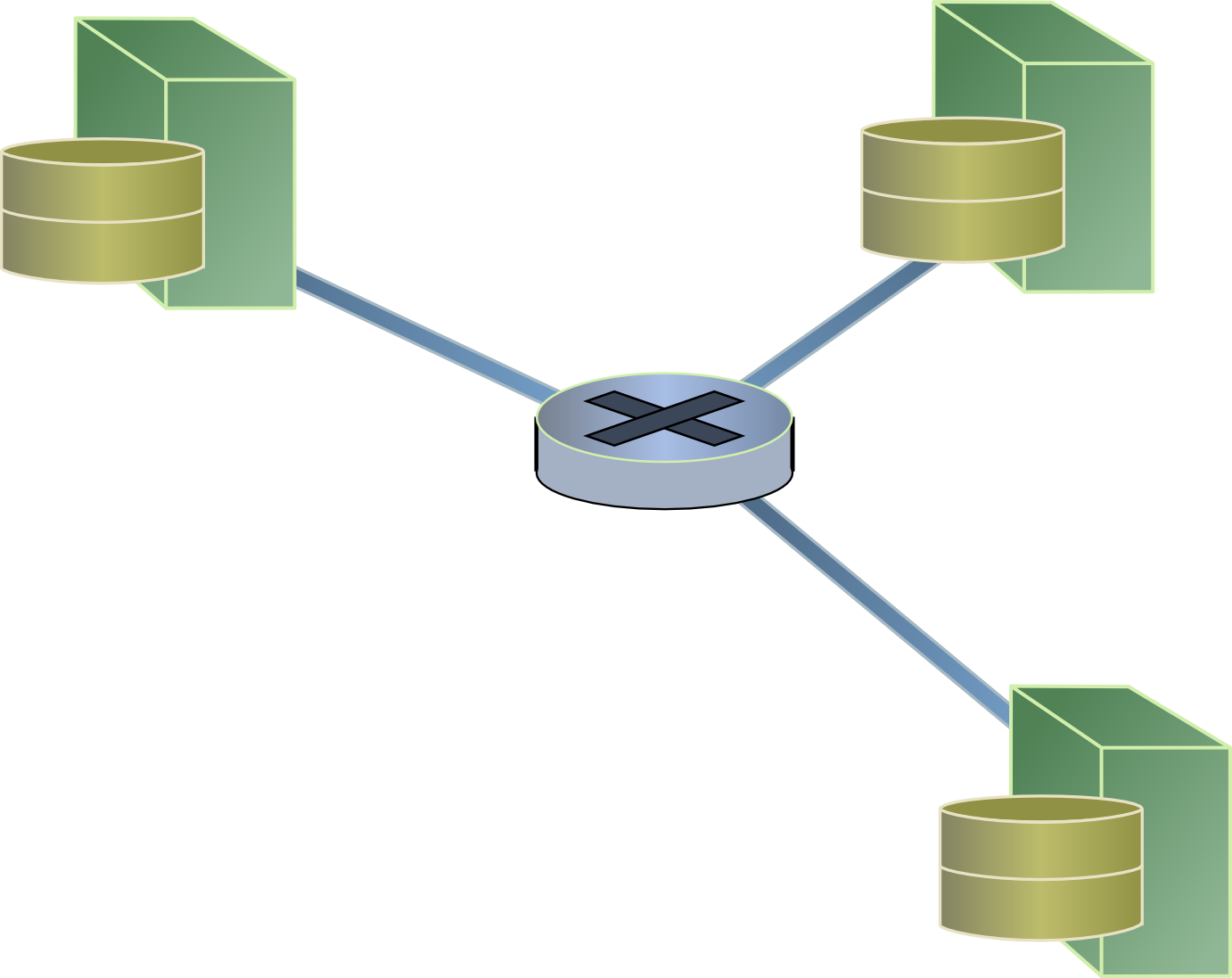 16
Bandwidth-delay product
Large number of in-flight packets 

Slow links dominate the log

Faster links wait for the entire log to complete

Per-path replay?
Unavailable at Layer 2
Accurate replay engine on every node
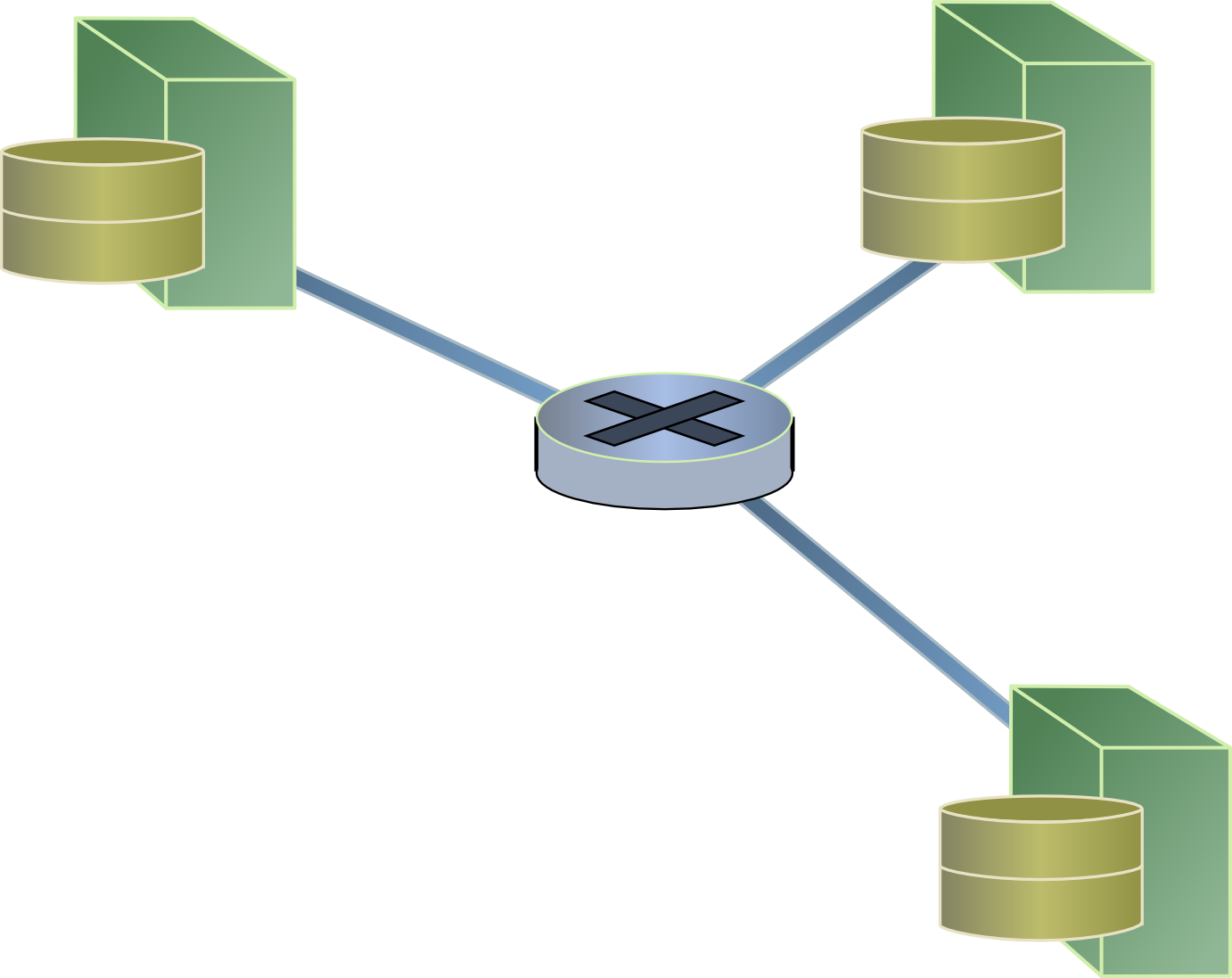 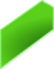 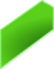 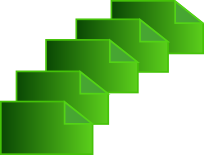 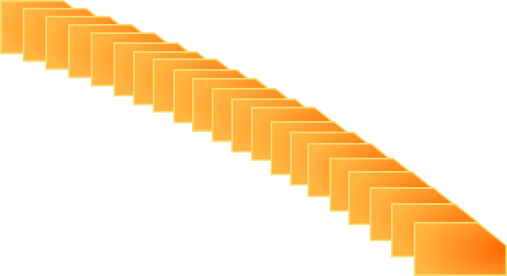 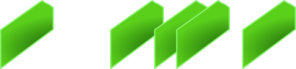 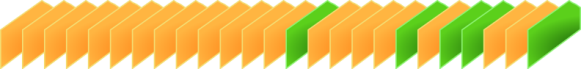 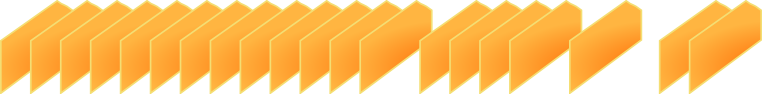 17
[Speaker Notes: - Idea about accurate packet-replay engine on every node]
Checkpoint the network core
Leverage Emulab delay nodes
Emulab links are no-delay
Link emulation done by   delay nodes

Avoid replay of in-flight packets

Capture all in-flight packets in core
Checkpoint delay nodes
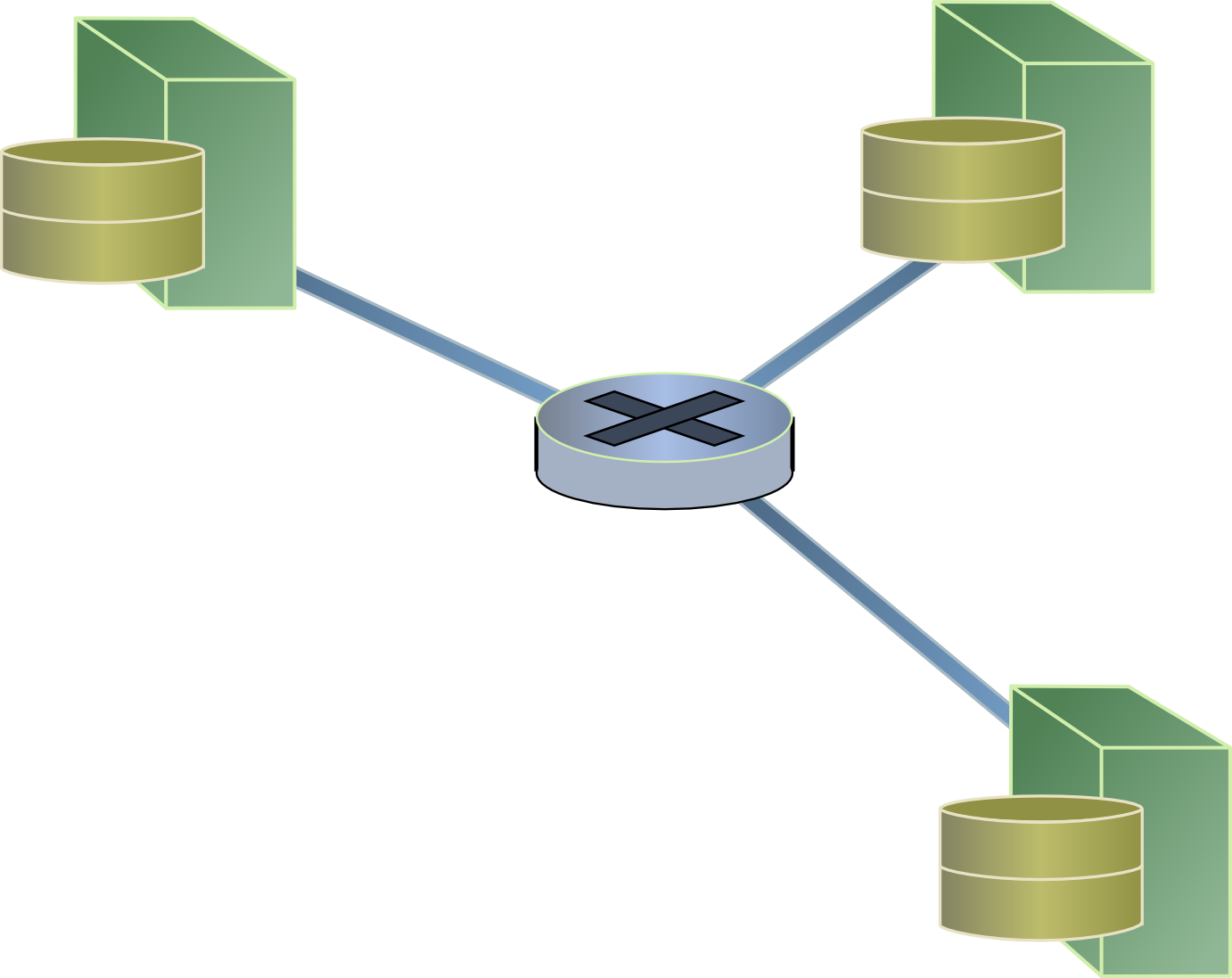 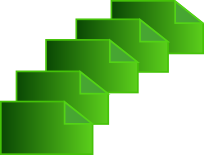 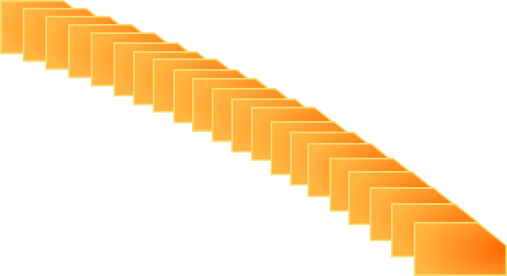 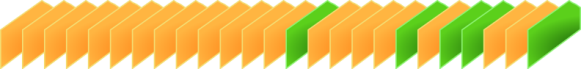 18
[Speaker Notes: ToDo: show that in emulab it’s not like that, instead there is one packet in-flight and everything else is emulated by the dummynet]
Efficient branching storage
To be practical stateful swap-out has to be fast
Mostly read-only FS
Shared across nodes and experiments

Deltas accumulate across swap-outs

Based on LVM
Many optimizations
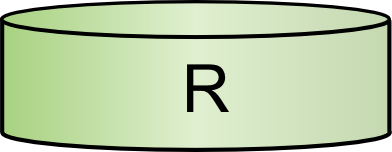 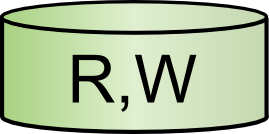 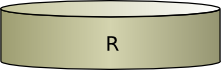 19
[Speaker Notes: Copy-on-write as a redo log
Linear addressing
Free block elimination
Read before write elimination]
Evaluation
Evaluation plan
Transparency of the checkpoint
Measurable metrics
Time virtualization
CPU allocation
Network parameters
21
Time virtualization
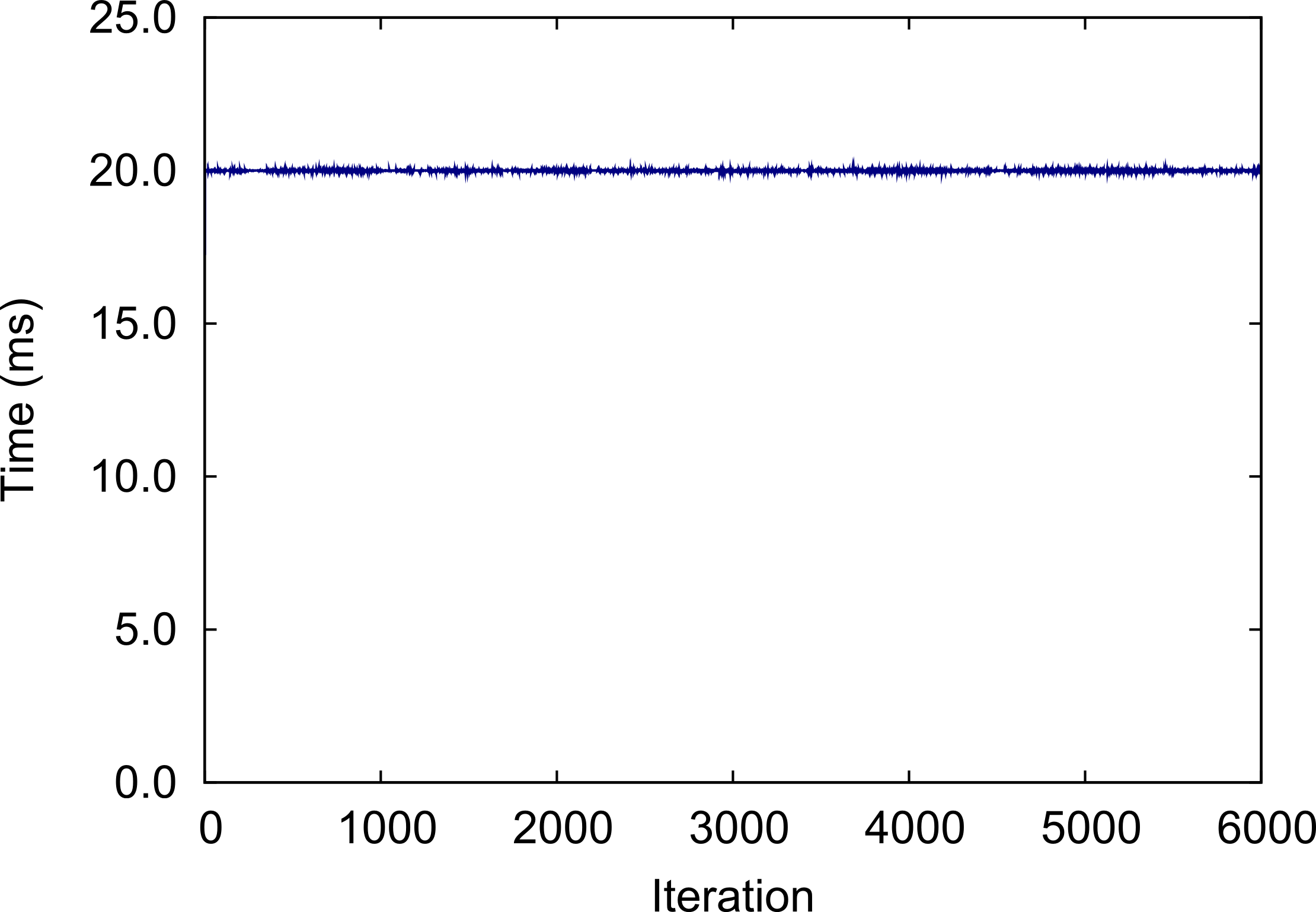 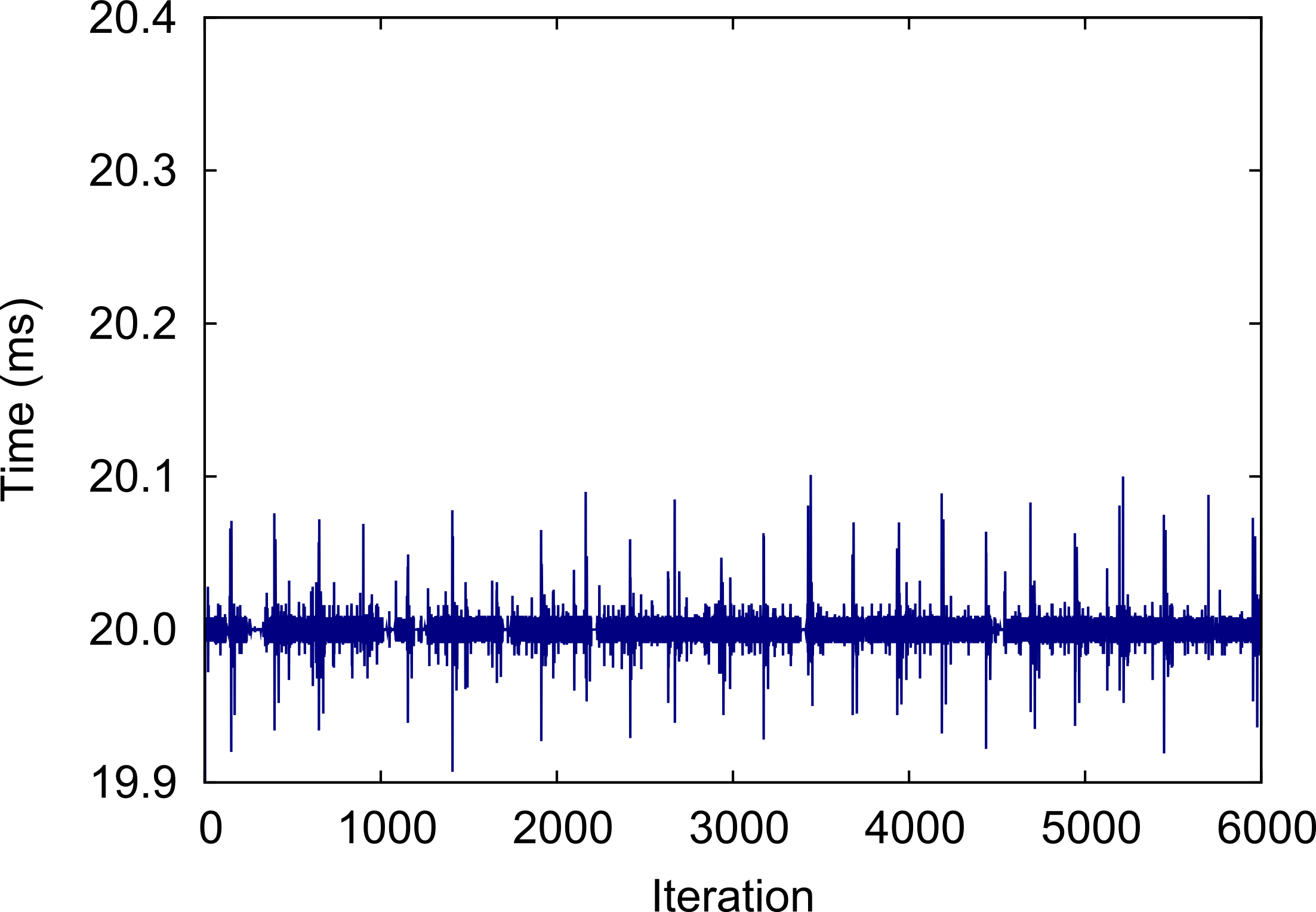 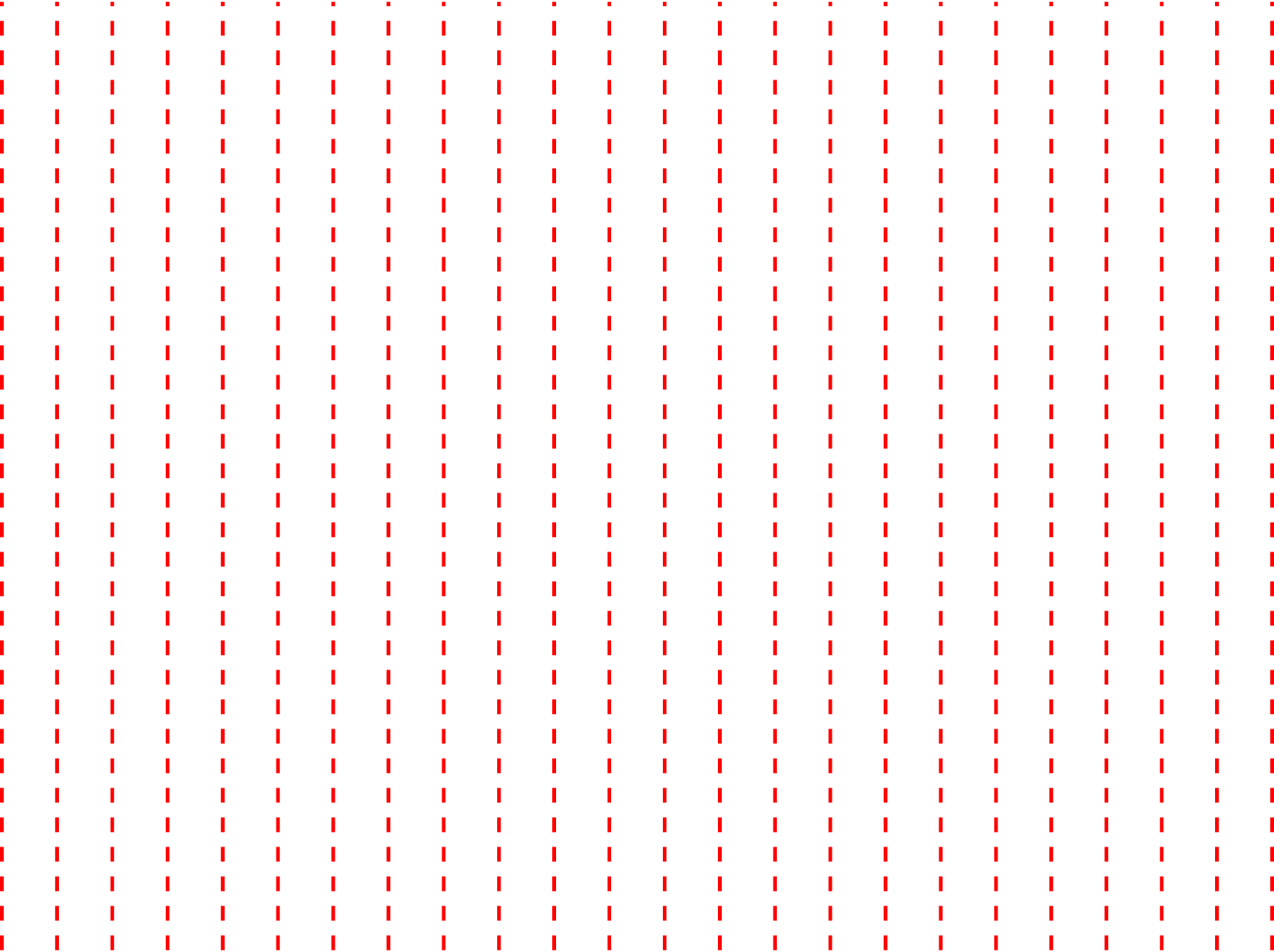 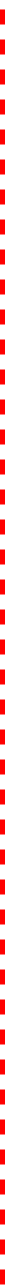 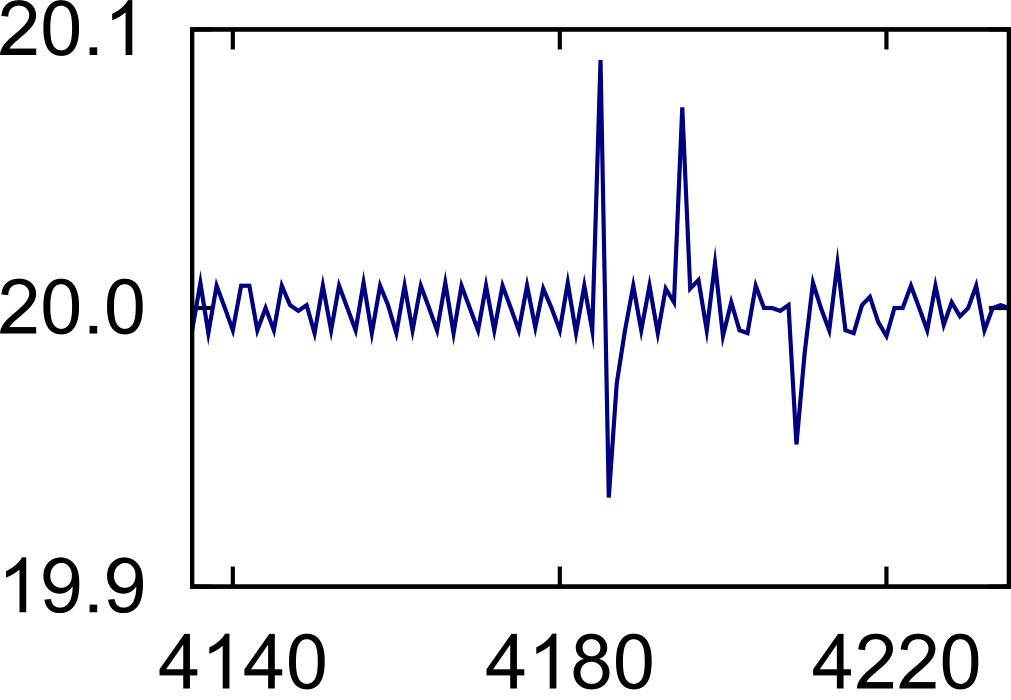 Timer accuracy is 28 μsec
Checkpoint every 5 sec
(24 checkpoints)
do {
     usleep(10 ms)
     gettimeofday()
} while ()

sleep + overhead = 20 ms
Checkpoint adds ±80 μsec error
22
[Speaker Notes: Inner plot: 
  - 100 iteration interval around a single checkpoint
  - during normal non-checkpointed operation the timer is accurate for up to 28 usec
  - checkpoint introduces a +- 80 usec error]
CPU allocation
Checkpoint adds 27 ms error
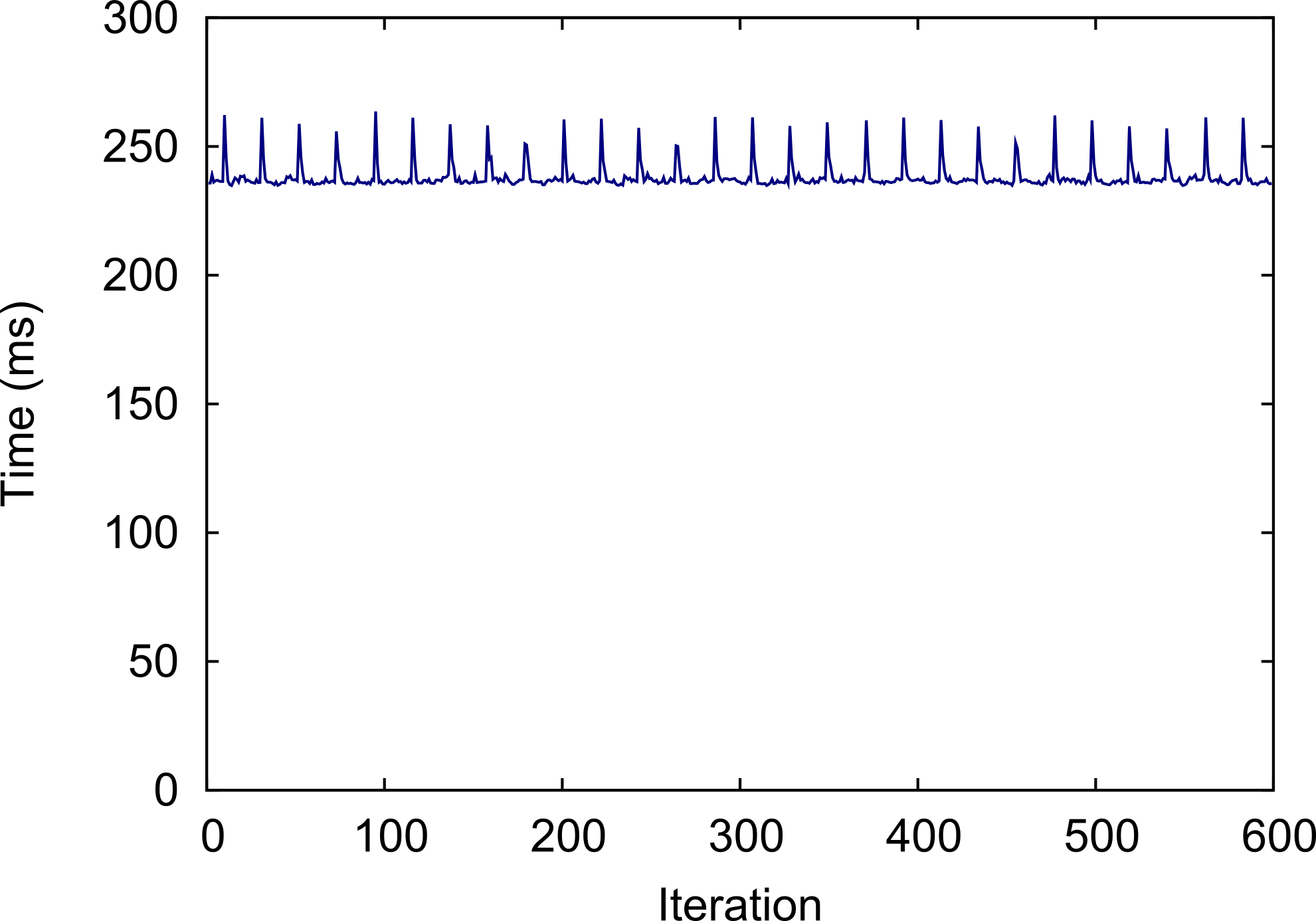 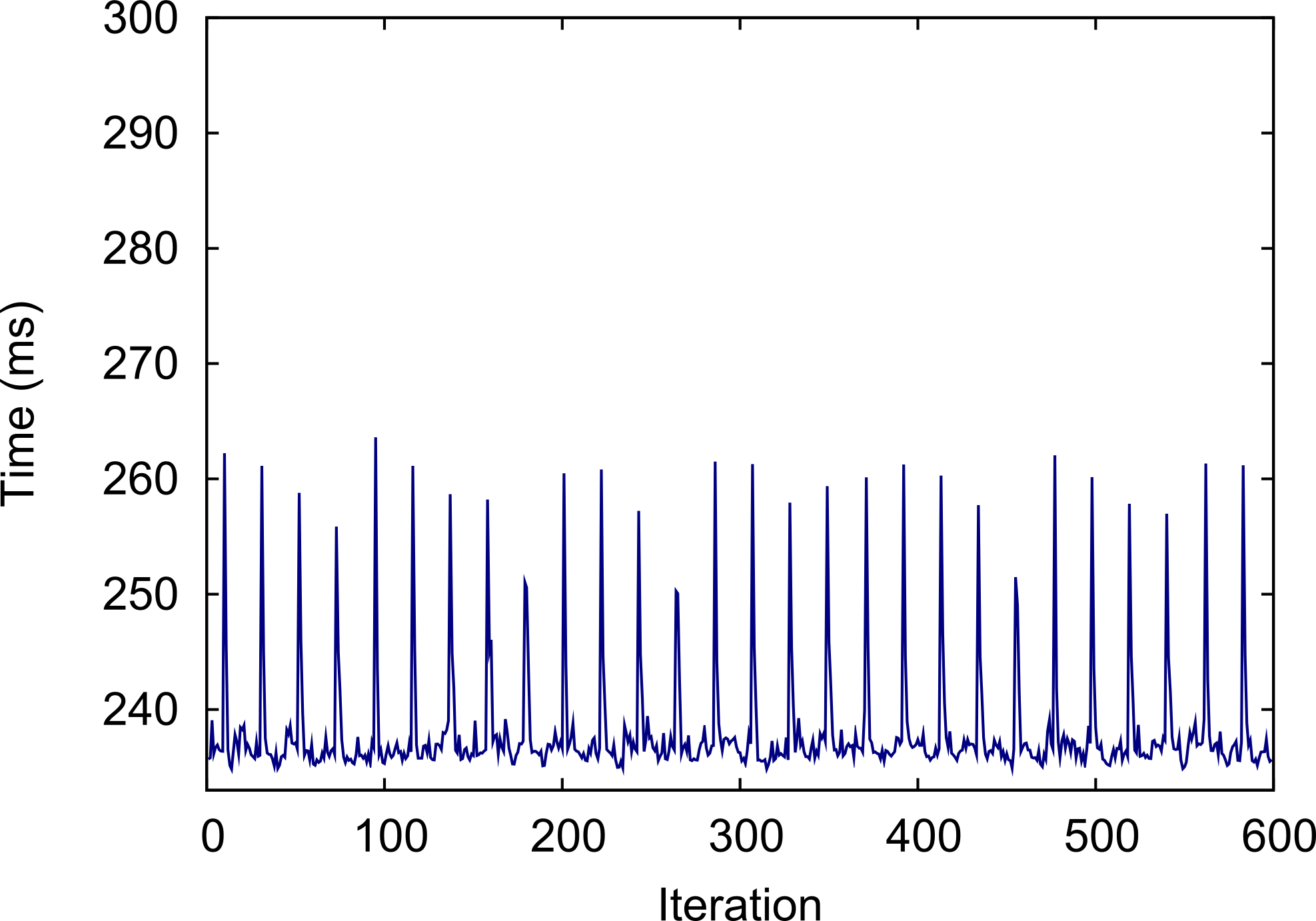 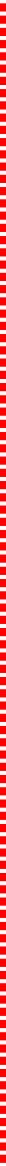 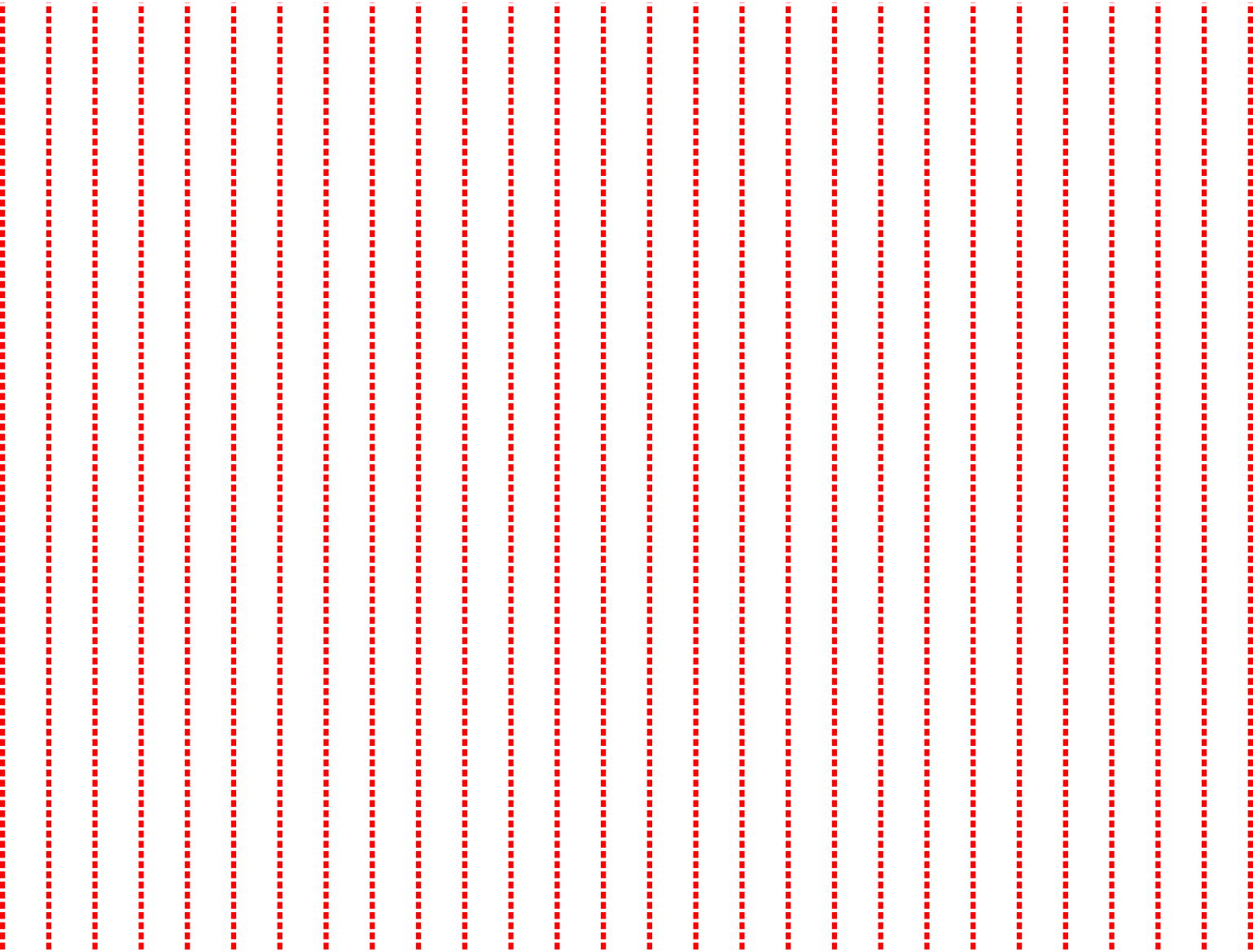 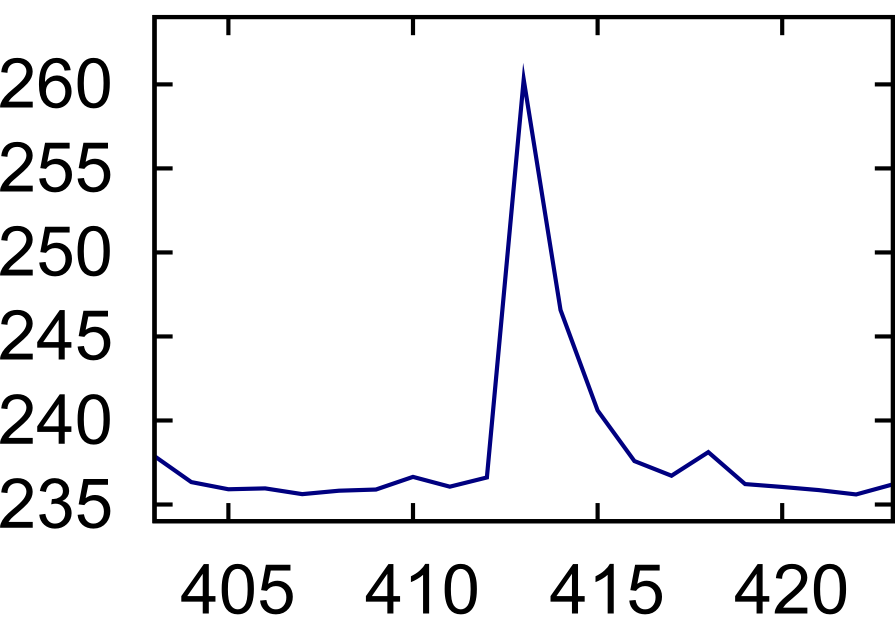 Normally within 9 ms of  average
Checkpoint every 5 sec
(29 checkpoints)
do {
     stress_cpu()
     gettimeofday()
} while()

stress + overhead = 236.6 ms
ls /root    –  7ms overhead
xm list     –   130 ms
23
[Speaker Notes: Idea: we’ve experimented with different background workloads]
Network transparency: iperf
Throughput drop is due to background activity
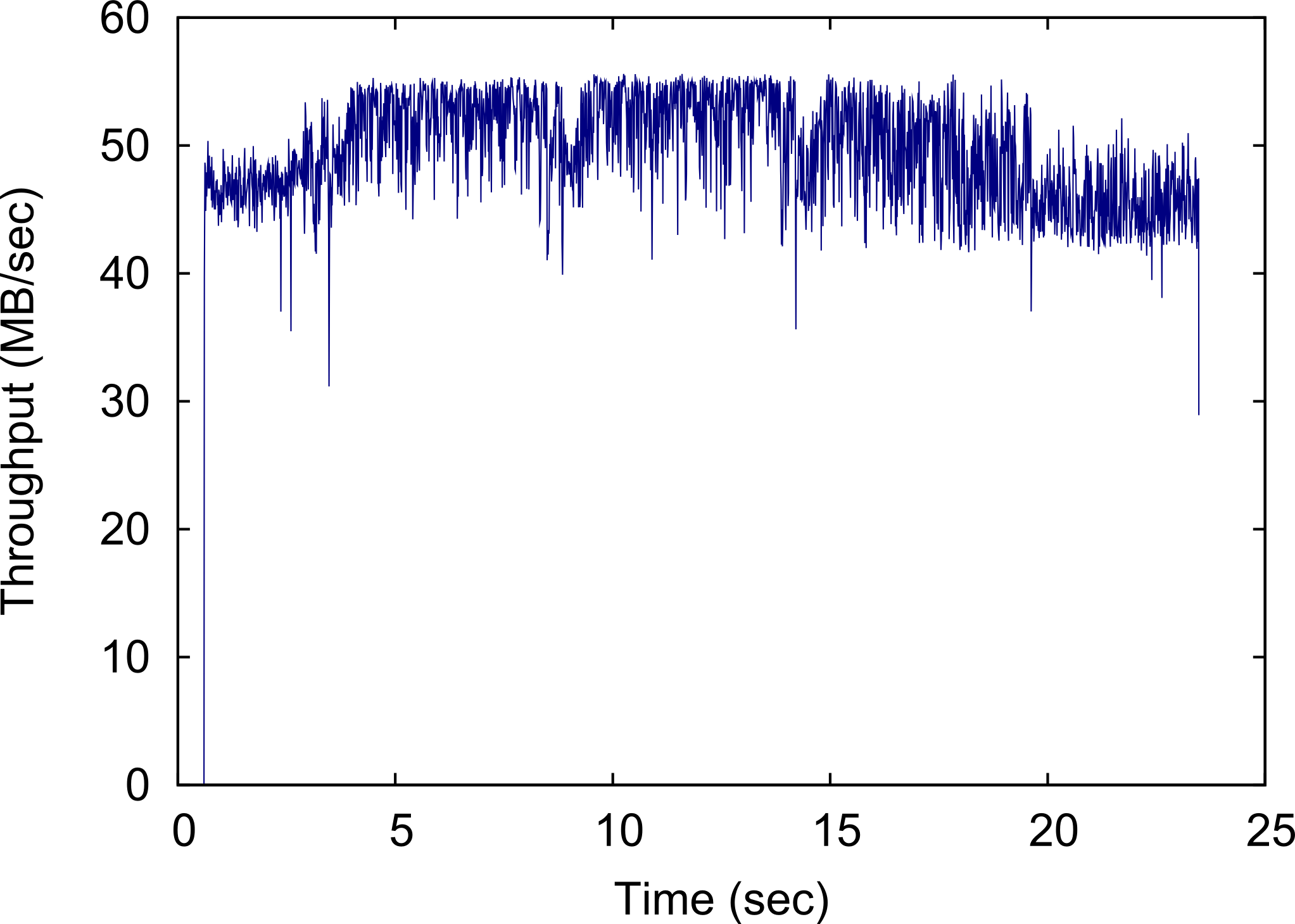 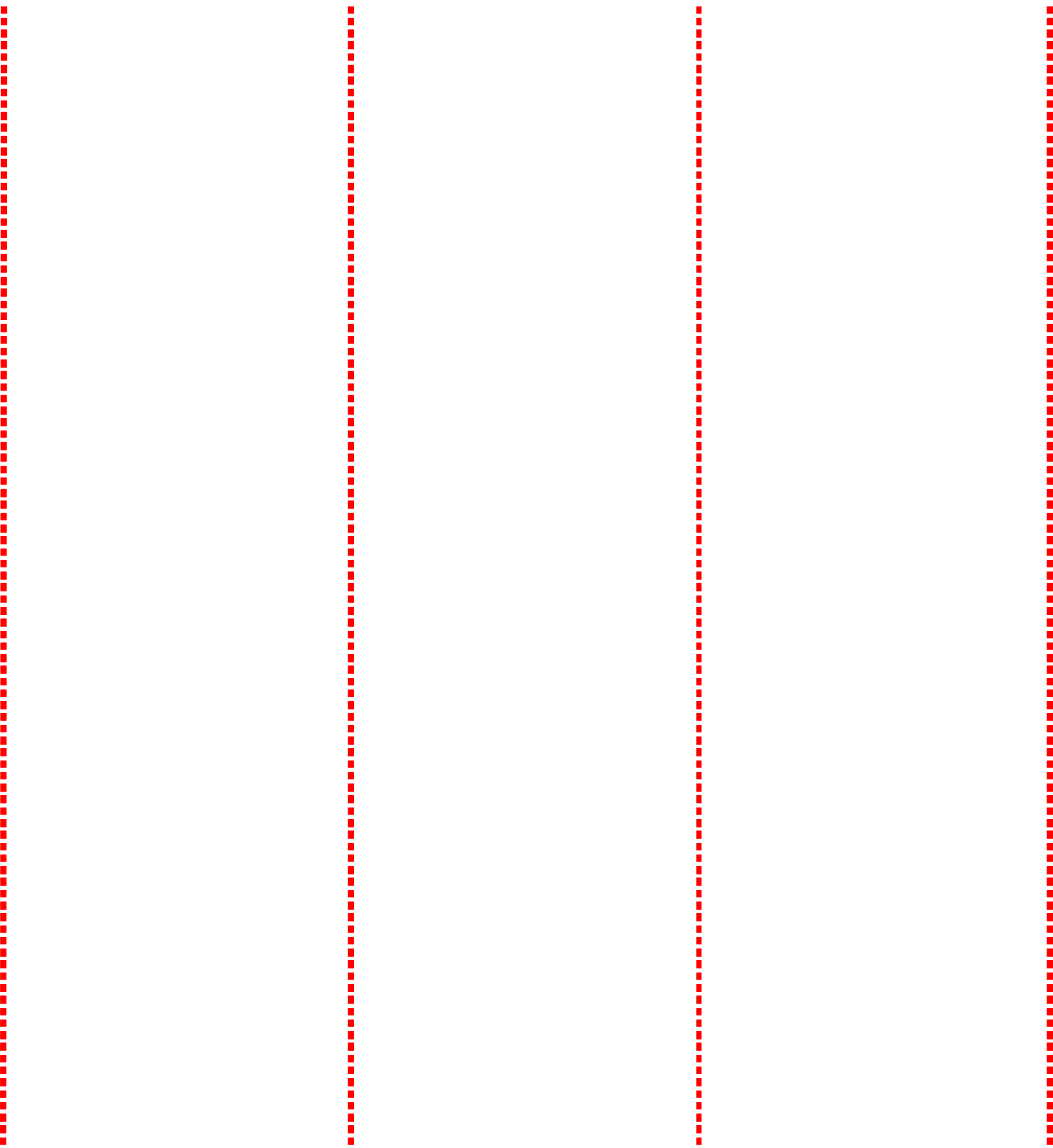 Checkpoint every 5 sec
(4 checkpoints)
- 1Gbps, 0 delay network, 
 iperf between two VMs
 tcpdump inside one of VMs
 averaging over 0.5 ms
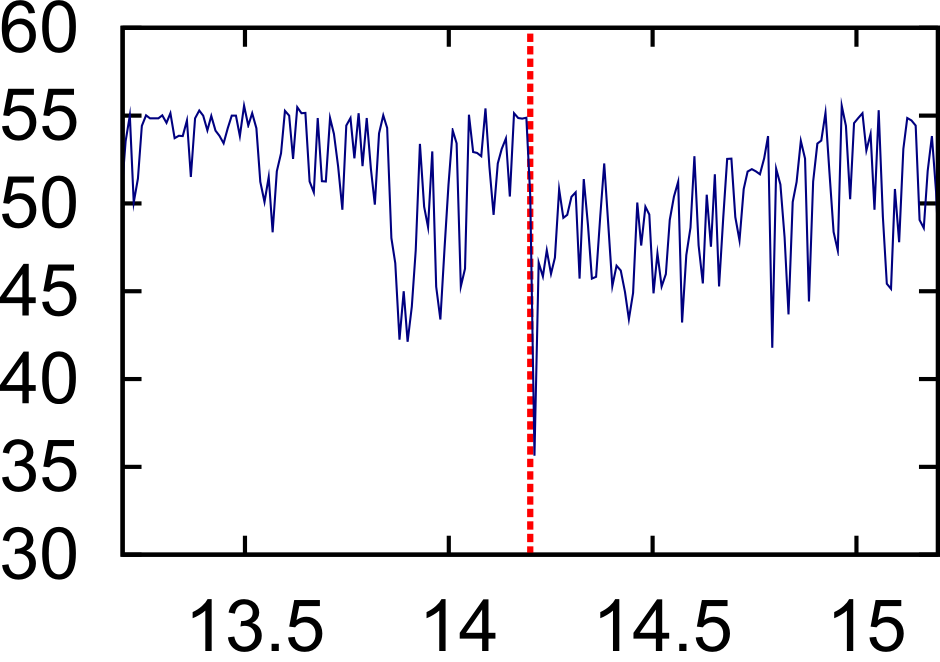 Average inter-packet time: 18 μsec
Checkpoint adds: 330 -- 5801  μsec
No TCP window change
No packet drops
24
Network transparency: BitTorrent
Checkpoint every 5 sec
(20 checkpoints)
100Mbps, low delay 
1BT server + 3 clients 
3GB file
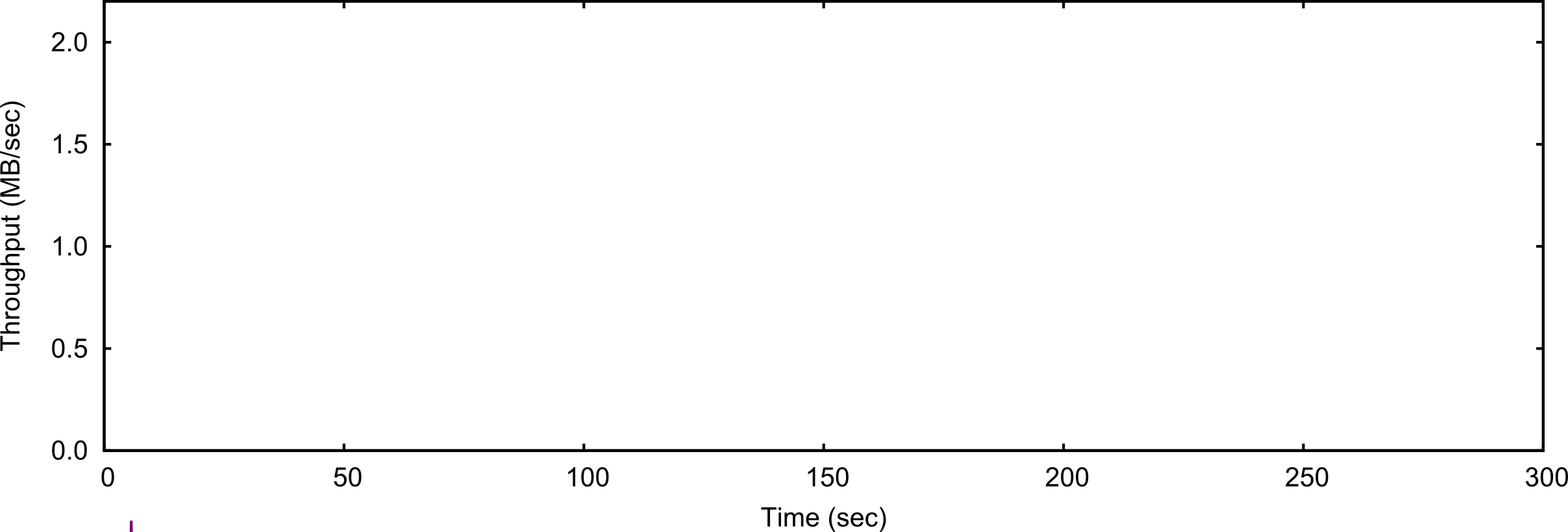 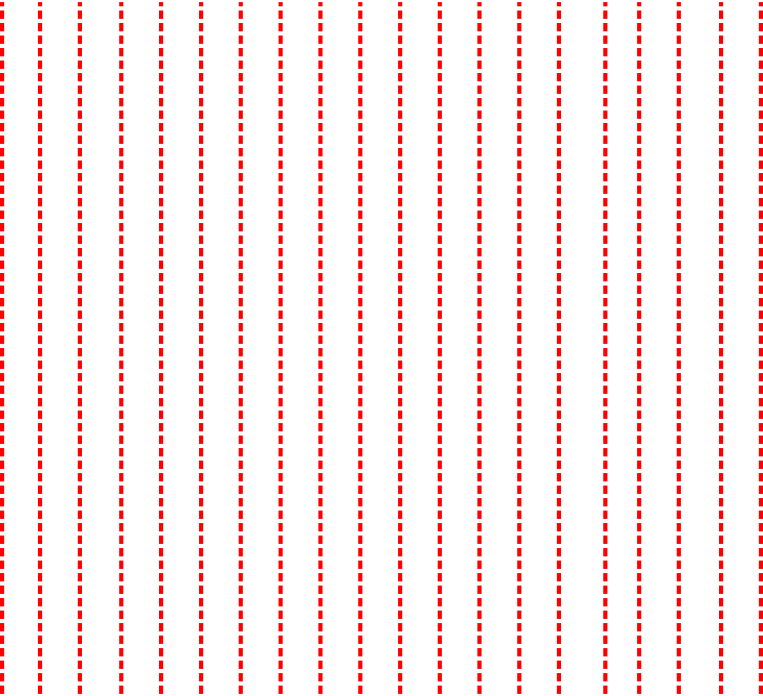 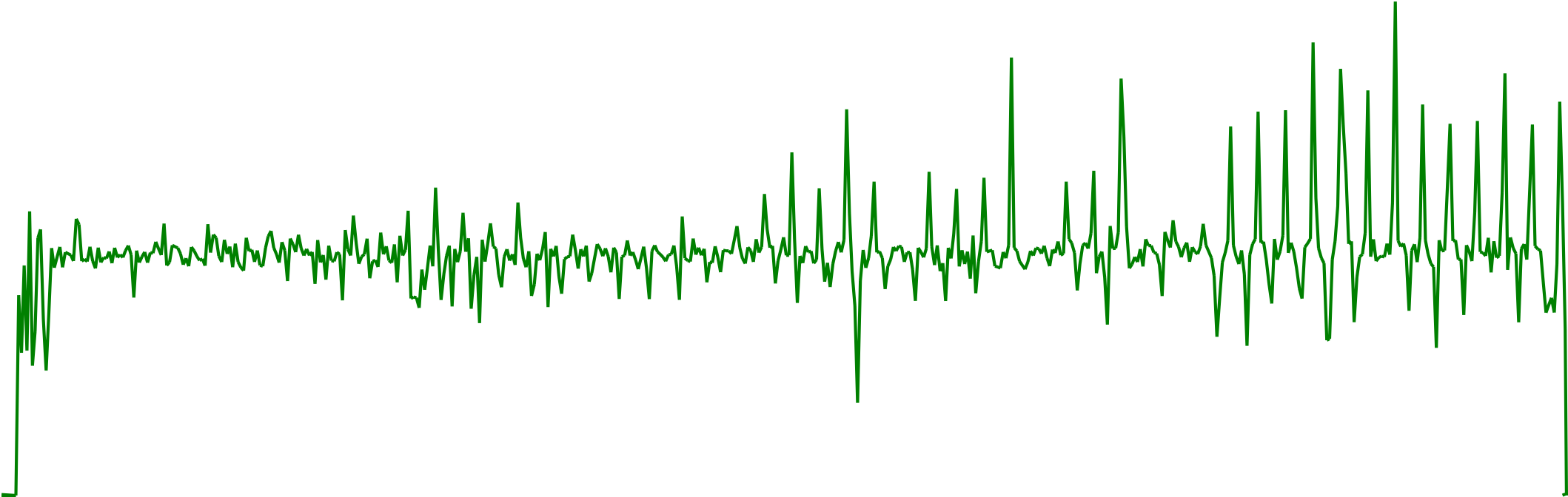 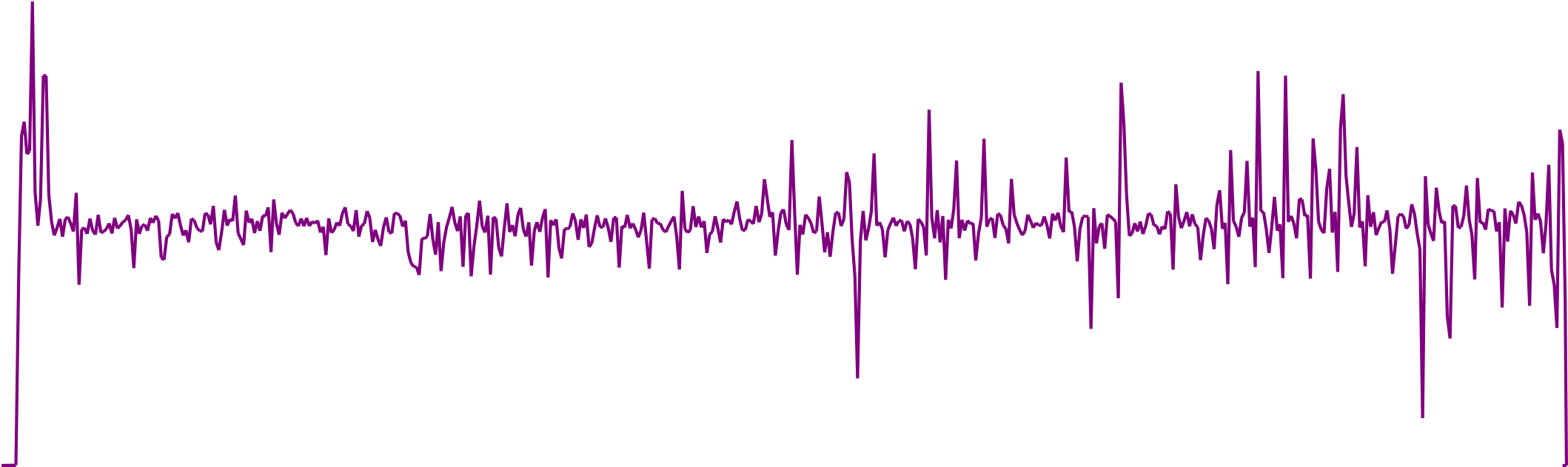 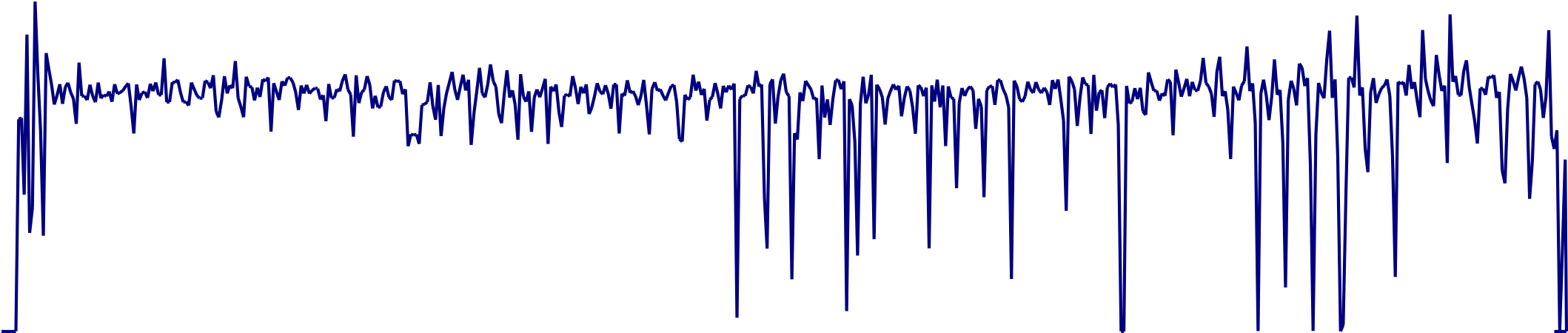 Checkpoint preserves average throughput
25
[Speaker Notes: Wait for 70 seconds and let run for 100 sec after the checkpoint]
Conclusions
Transparent distributed checkpoint
Precise research tool
Fidelity of distributed system analysis

Temporal firewall
General mechanism to change perception of time for the system
Conceal various external events

Future work is time-travel
26
Thank you
aburtsev@flux.utah.edu
Backup
28
Branching storage
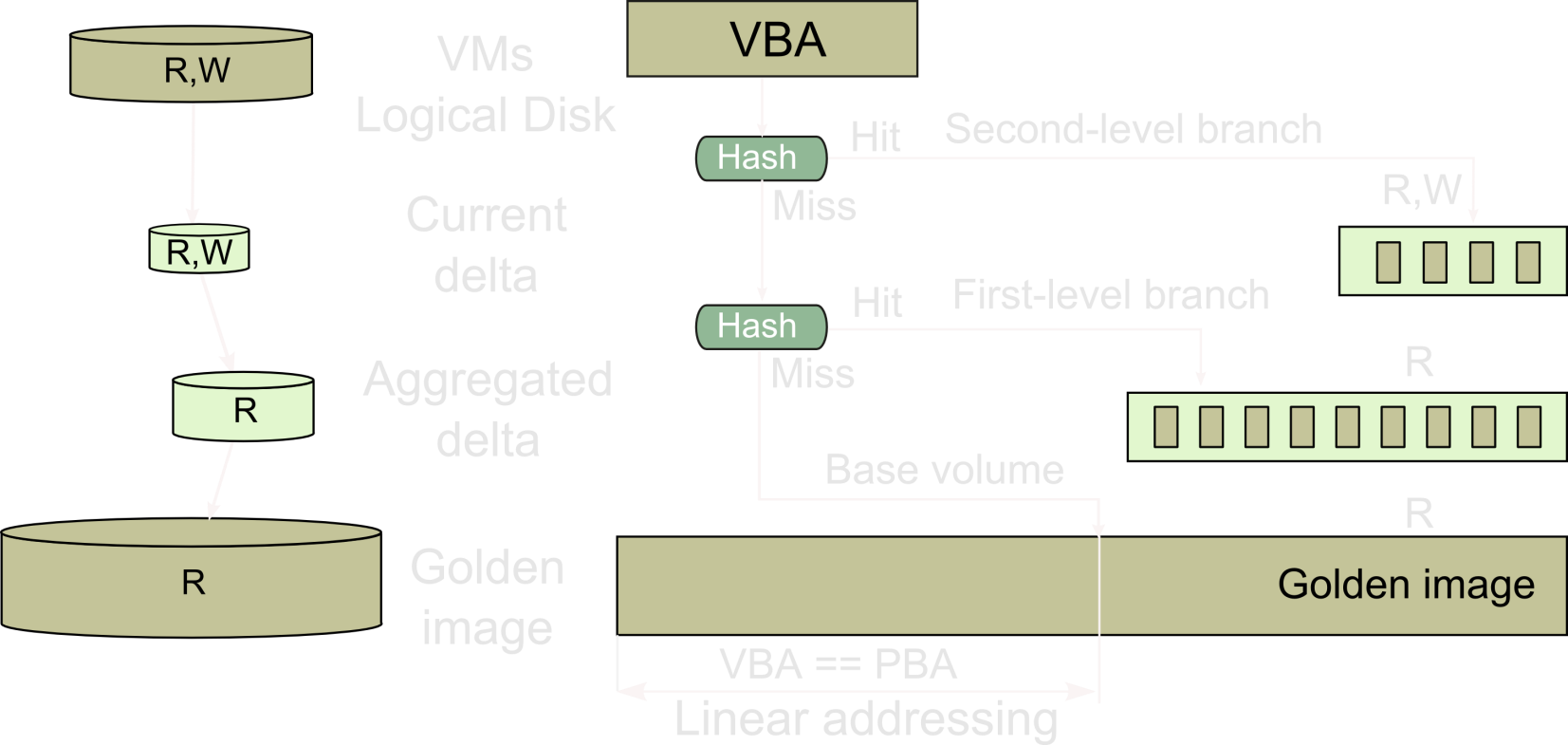 Copy-on-write as a redo log
Linear addressing
Free block elimination
Read before write elimination
29
Branching storage
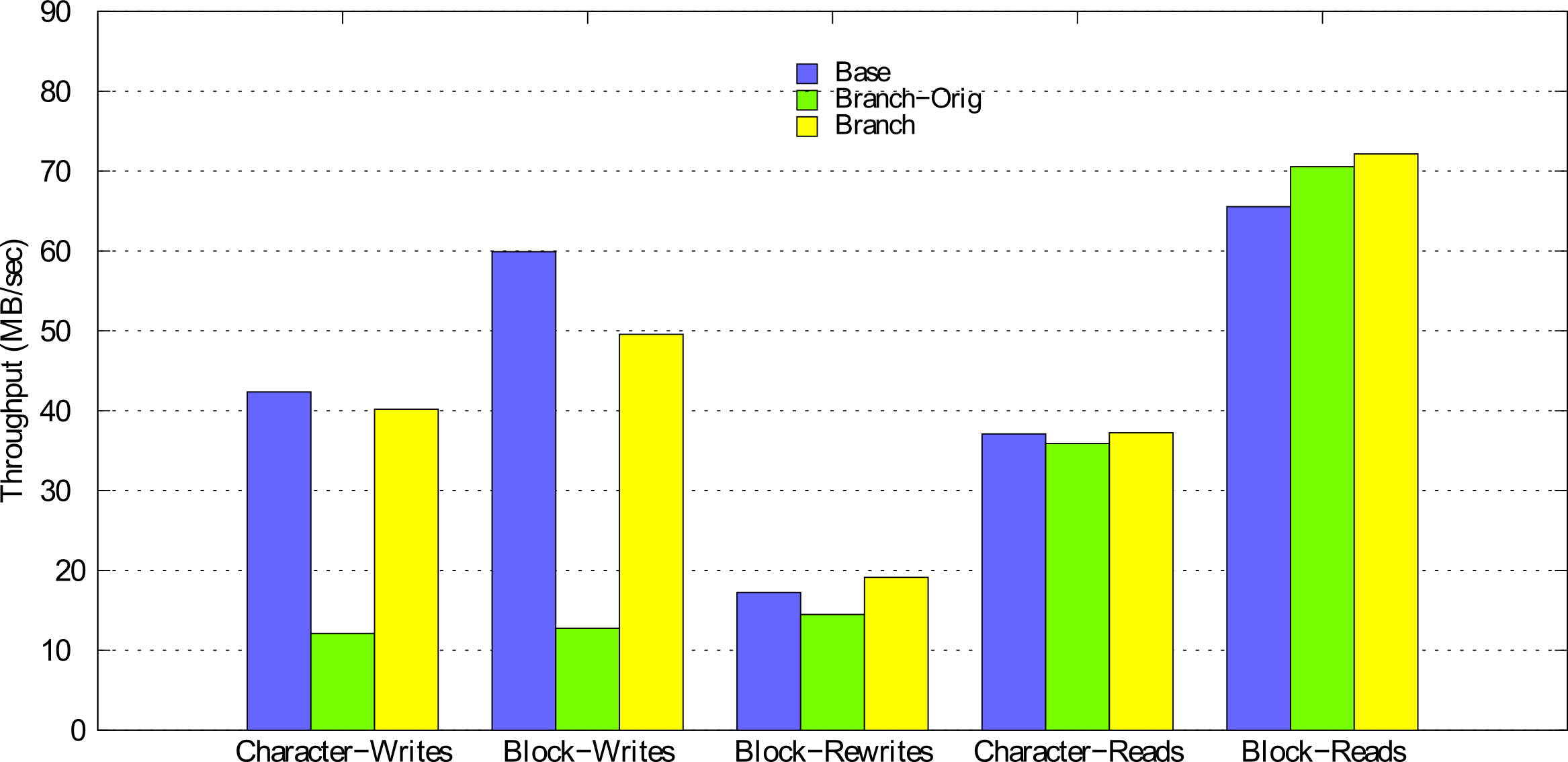 30
[Speaker Notes: ToDo: why block reads are faster?]